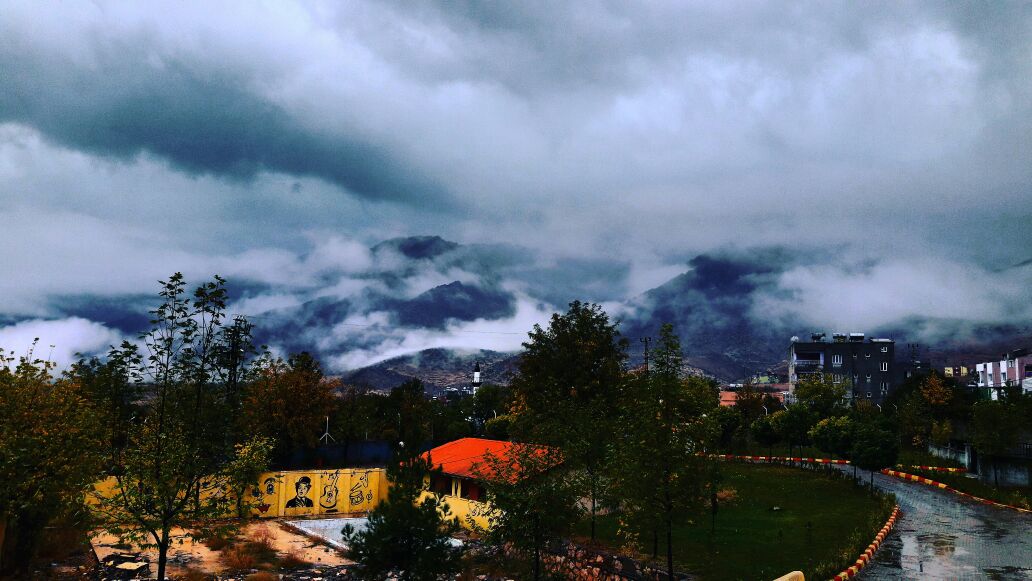 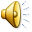 ERUH MESLEK YÜKSEKOKULUSİİRT -2018
MESLEK YÜKSEKOKULUMUZDA MEVCUT BÖLÜMLER/PROGRAMLAR VE ÖĞRENCİ SAYISI
Sosyal Hizmetler ve Danışmanlık Bölümü 
Sosyal Hizmetler Programı N.Ö. 
[120 (85)]
Bitkisel ve Hayvansal Üretim Bölümü
Organik Tarım Programı N.Ö. 
[37 (20)]
Çocuk Bakımı ve Gençlik Hizmetleri Bölümü
Çocuk Gelişimi Programı N.Ö. 
[55 (45)]
Meslek Yüksekokulumuzda toplam [212(150)] öğrencimiz mevcuttur.
GELECEK DÖNEMLERDE AÇILMASI PLANLANAN BÖLÜMLER/PROGRAMLAR
Büro Hizmetleri ve Sekreterlik Bölümü
Büro Yönetimi ve Yönetici Asistanlığı Programı
Veterinerlik Bölümü
Laborant ve Veteriner Sağlık Programı
Mimarlık ve Şehir Planlama Bölümü
Harita ve Kadastro Programı (Senato Kararı Alındı)
Bitkisel ve Hayvansal Üretim Bölümü
Seracılık Programı
Tarımsal İşletme Programı
Bahçe Tarımı Programı
AKADEMİK PERSONEL
Öğr. Gör. Bedrettin VAROL (Müdür)
Öğr. Gör. 
Mesut SIRRI (Müdür Yardımcısı)
Öğr. Gör. Yahya AKTU
(Müdür Yardımcısı)
Öğr. Gör.
Zehra SEVİM
Öğr. Gör. Sema ÇAKIR ÖNGÖREN
Öğr. Gör.
Yunus YOLBAŞ
Öğr. Gör. 
Sipan SOYSAL
İDARİ PERSONEL
Mehmet Ali AKSOY
(Yüksekokul Sekreteri)
Mehmet AZGER
Sekreter
Hamit ACAR
Memur
Fadıl ÜRE
Bilgisayar İşletmeni
Abdurahim ŞİLKEN
Memur
Şakir  AKYÜREK
Hizmetli
DİĞER PERSONEL
1 Aşçı
1 Aşçı Yardımcısı
2 Temizlik Görevlisi
2 Yurt Temizlik Görevlisi
1 Kaloriferci
5 Güvenlik
ULUSAL VE ULUSLARARASI BİLİMSEL BİLİMSEL ÇALIŞMALAR (2017)
1
Uluslar arası Makale
2
Ulusal Makale
14
Uluslararası sempozyum ve kongrelerde sunulan ve bildiri kitabında basılan bildiriler
Ulusal bilimsel toplantılarda sunulan ve bildiri kitabında basılan bildiriler
2
İDARİ BİNA
8
ADET İDARİ PERSONEL ODASI
1
ADET BİLGİSAYAR LABORATUAR (15)
1
ADET KÜTÜPHANE
6
ADET DERSLİK
150
KİŞİLİK YEMEKHANE
YURTLAR
50 (24) KİŞİLİK ERKEK YURDU
75 (87) KİŞİLİK KIZ YURDU
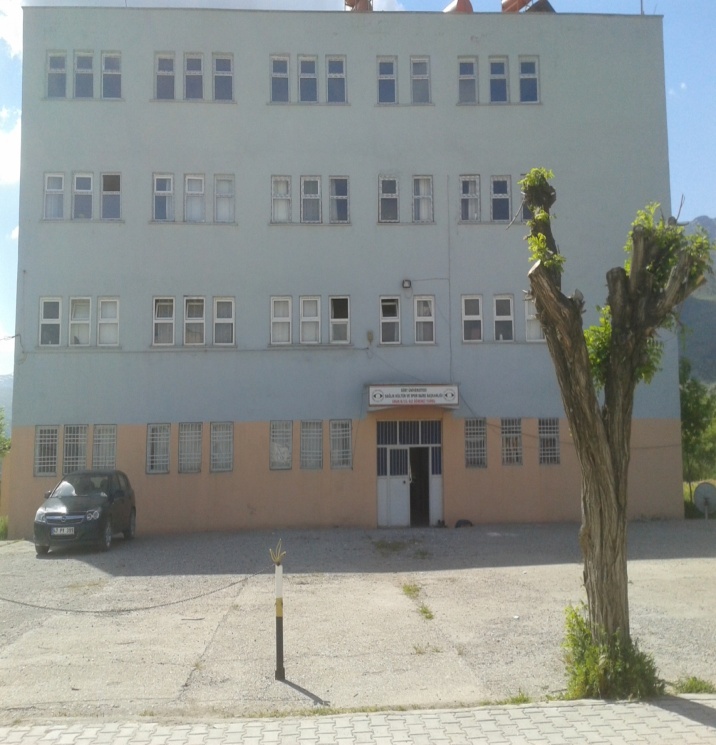 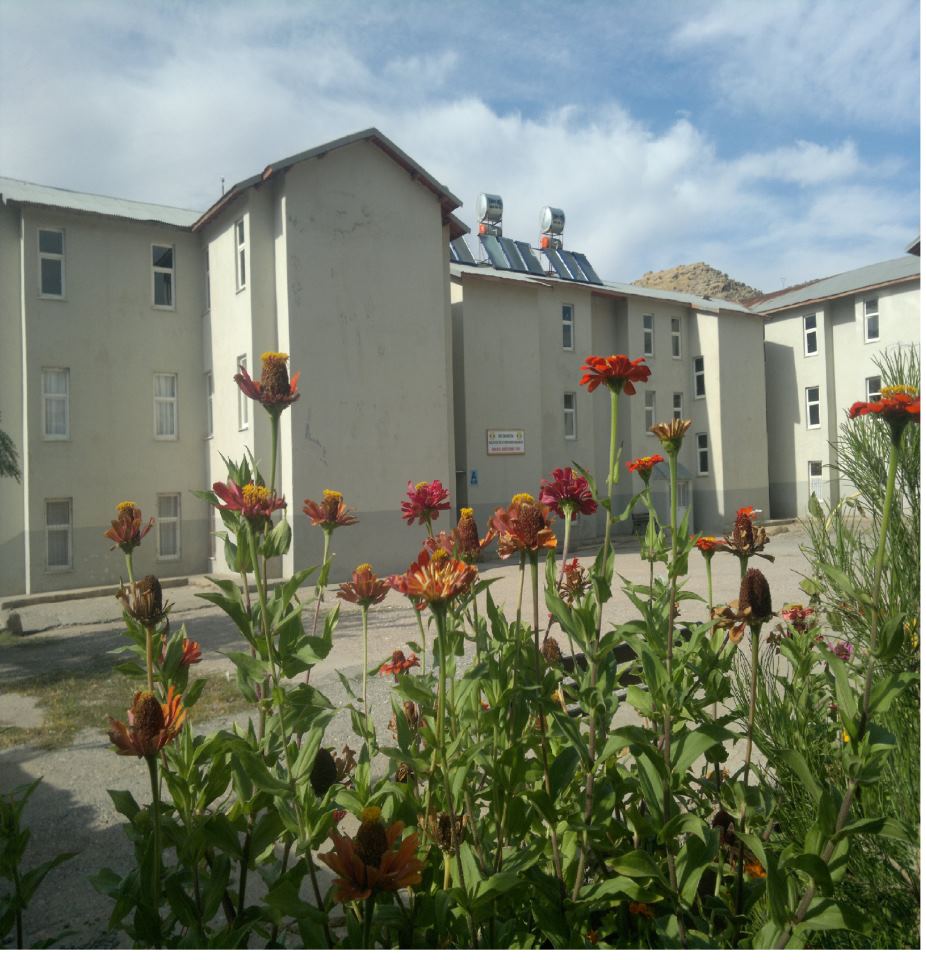 UYGULAMA ALANLARIMIZ
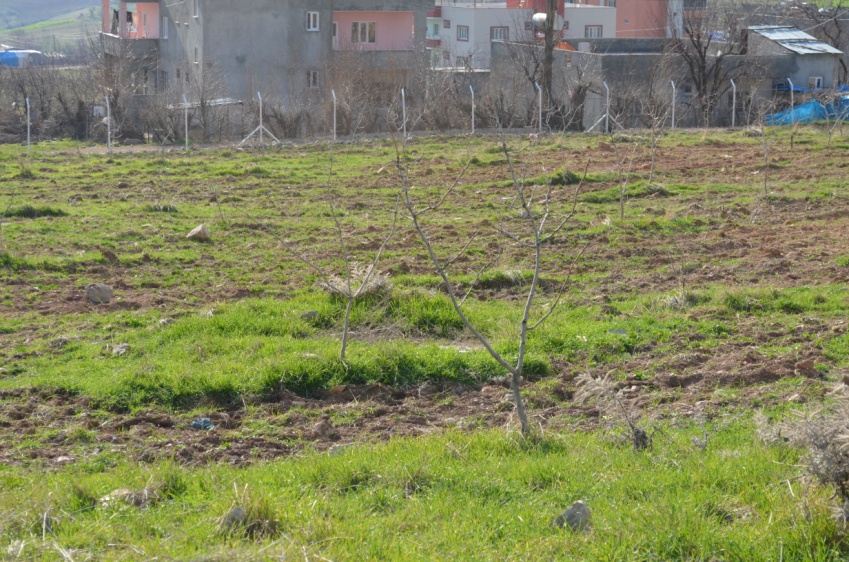 10 DÖNÜM FISTIK BAHÇESİ
170 ADET FISTIK AĞACI
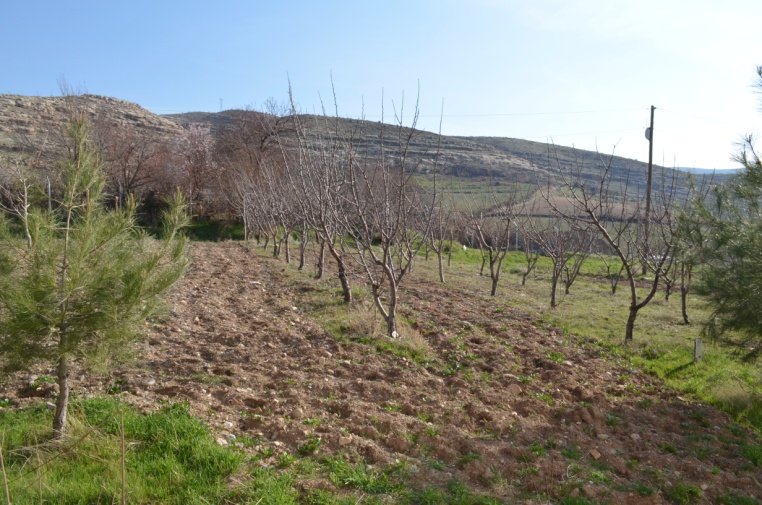 2 DÖNÜM  KARIŞIK MEYVE
36 ADET ELMA AĞACI VE
20 ADET  CEVİZ AĞACI+ÜZÜM ASMASI
15 DÖNÜM KARŞIK MEYVE BAHÇESİ
(300 ADET ELMA+VİŞNE+ŞEFTALİ+ KAYISI+KİRAZ+NAR)
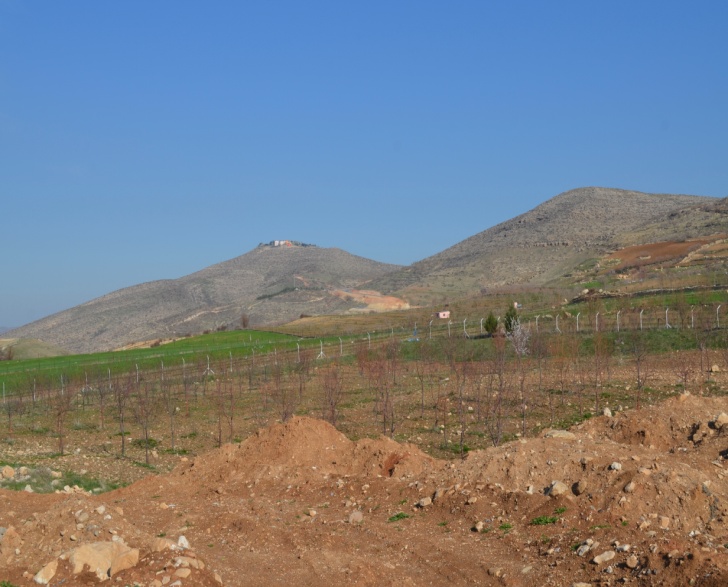 PAYDAŞ KURUMLARDAN YARARLANILAN ALANLAR
AÇIK KAFETERYA
ÇOK AMAÇLIK KAPALI SPOR SALONU
KONFERANS SALONU
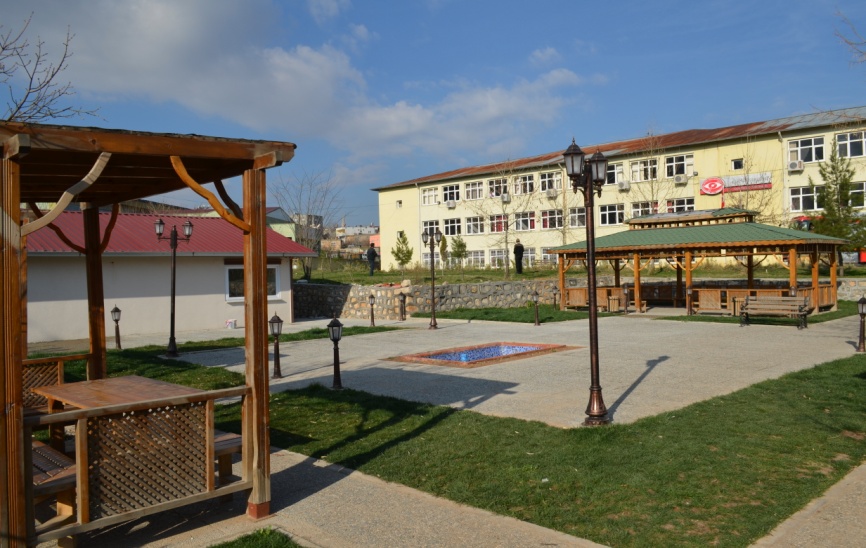 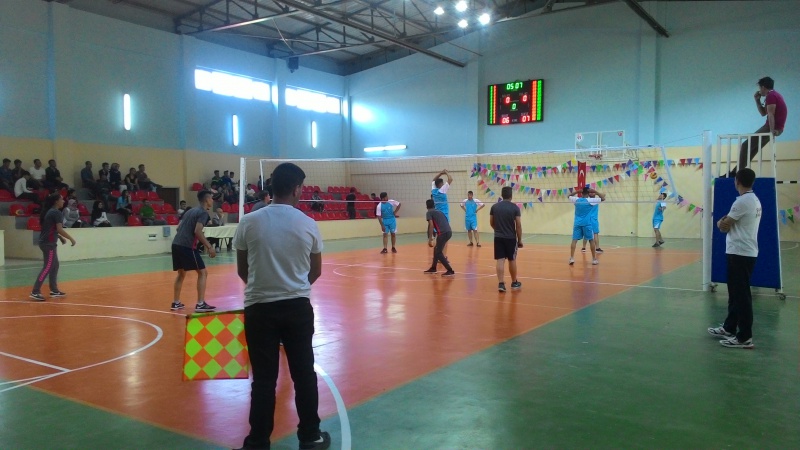 [Speaker Notes: Ancak Ege Bölgesinden göç gelen yaşlı bireyle görüşme yapılamadığı için bu grupta sadece Marmara Bölgesi (MB) ile görüşme yapıldı.
Görüşmeler yaşlıların ev ortamında ortalama 60-90 dakika aralarında gerçekleştirildi.
Veriler izin veren yaşlılarda ses kaydı, izin vermeyenlerde kayıt alma yoluyla gerçekleştirildi.]
ÖĞRENCİ VE TOPLULUK ETKİNLİKLERİ8 MART 2018 DÜNYA KADINLAR GÜNÜ ETKİNLİĞİ KARANFİL DAĞITIMI
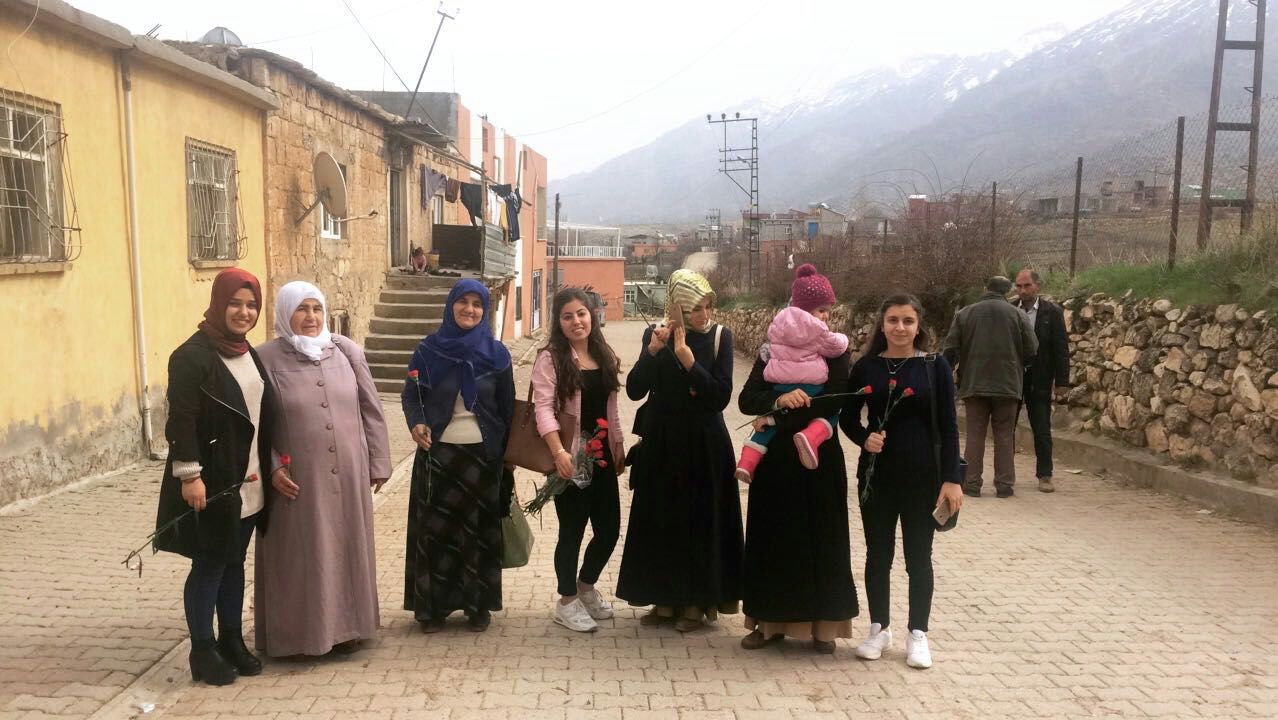 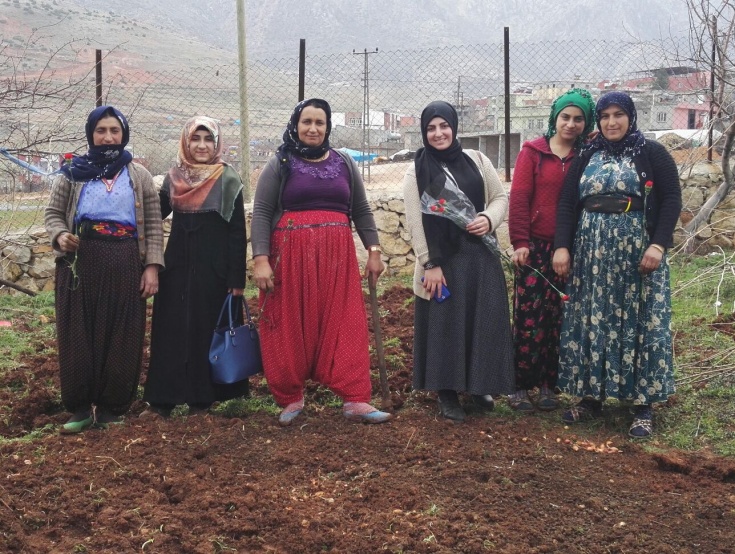 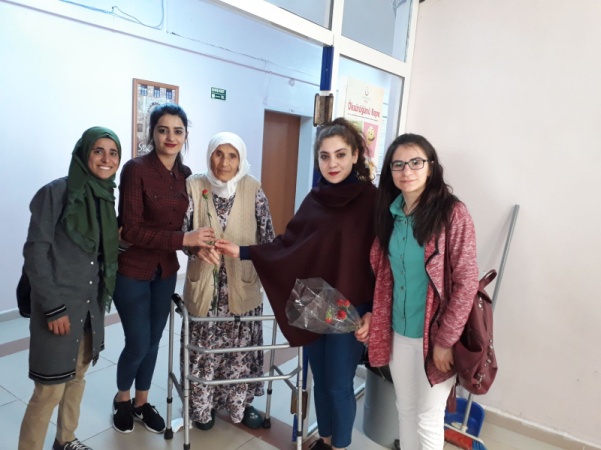 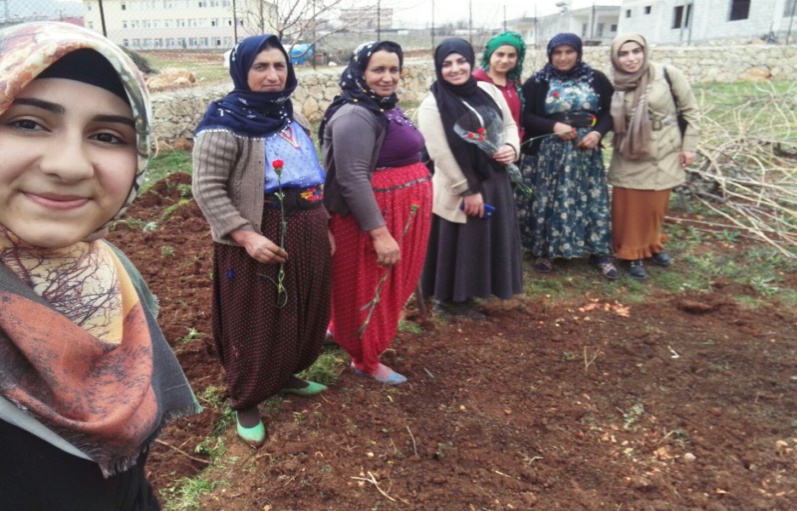 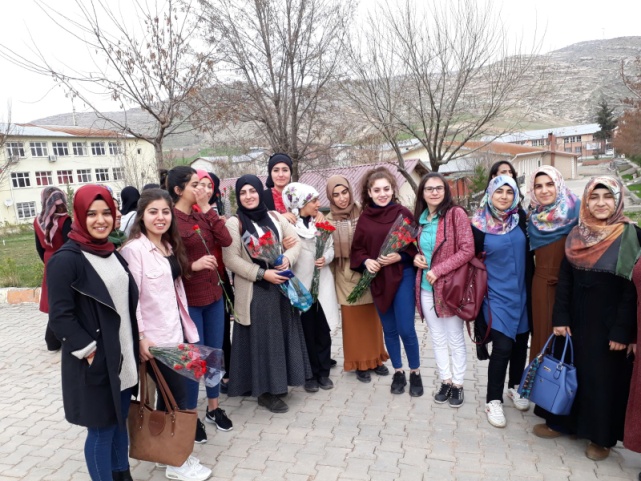 ÖĞRENCİ VE TOPLULUK ETKİNLİKLERİSEVGİ EVLERİ ZİYARETİ VE UÇURTMA ŞENLİĞİ
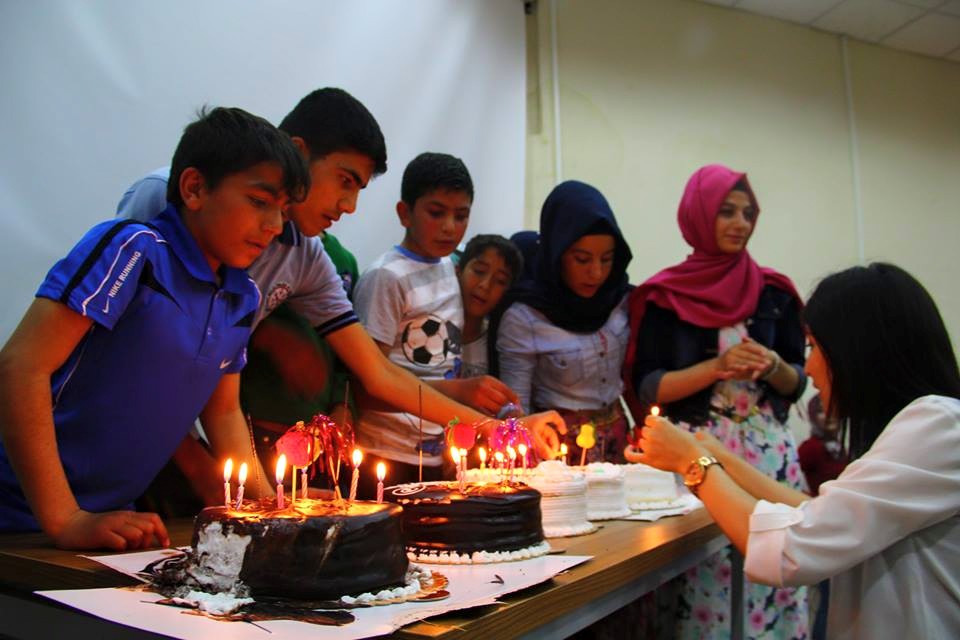 ÖĞRENCİ VE TOPLULUK ETKİNLİKLERİHASTA ZİYARETİ  (YAŞLILAR HAFTASI)
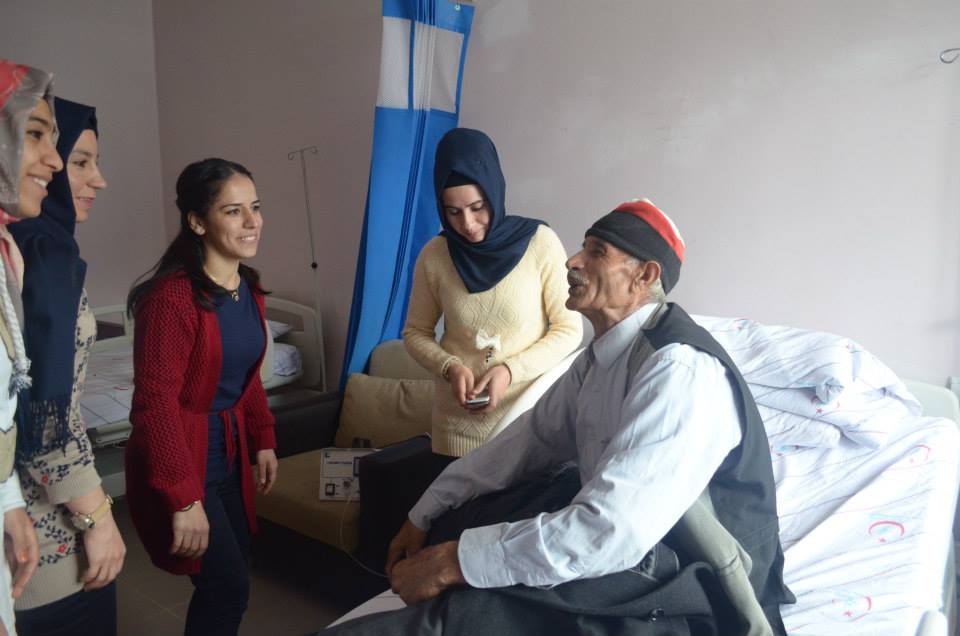 ÖĞRENCİ VE TOPLULUK ETKİNLİKLERİTIBBİ SOSYAL HİZMET KONFERANSI
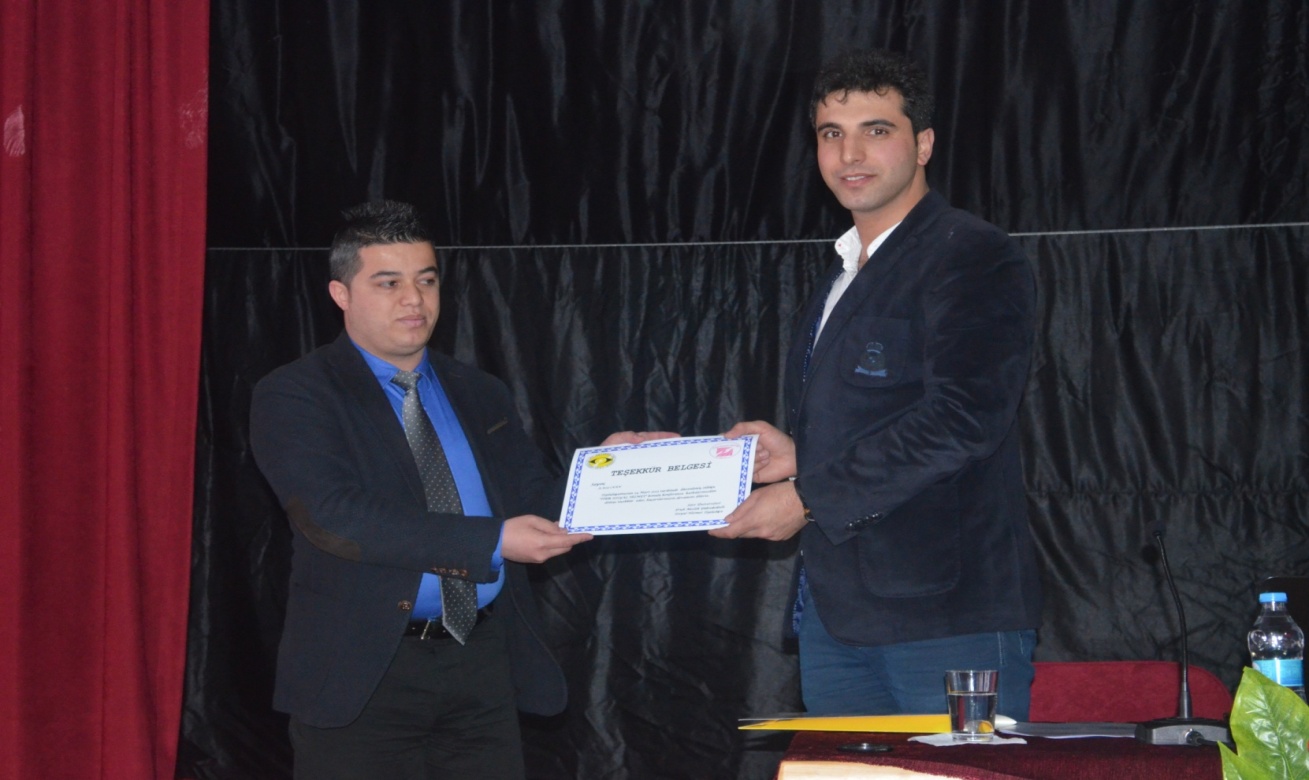 ÖĞRENCİ VE TOPLULUK ETKİNLİKLERİTARIM VE HAYVANCILIK FUARI DİYARBAKIR
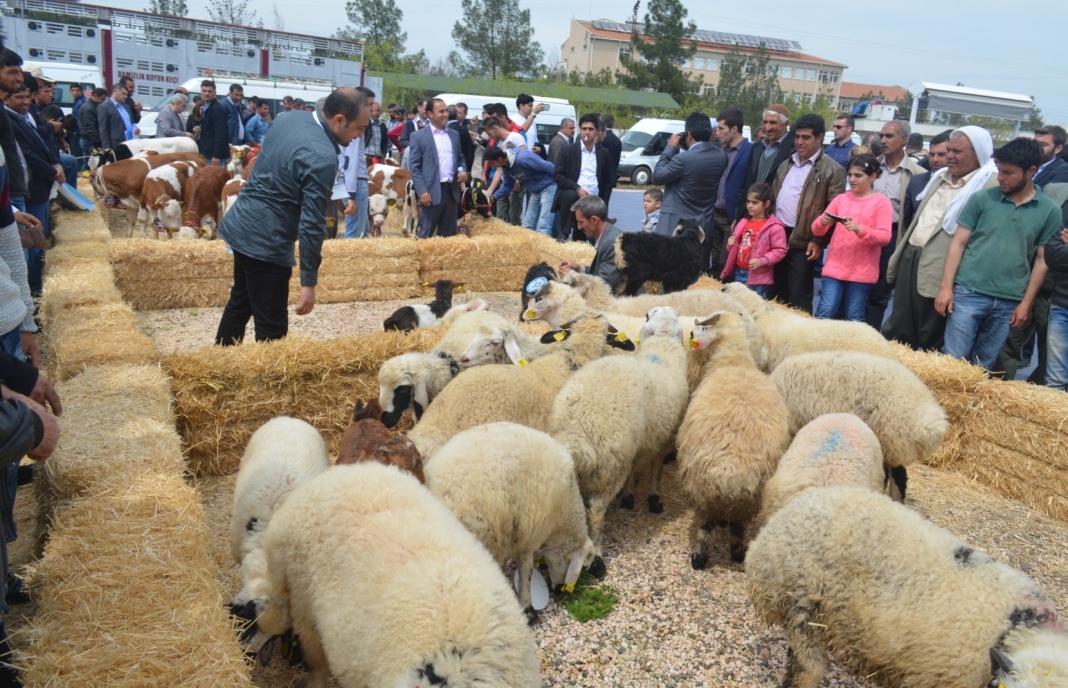 ÖĞRENCİ VE TOPLULUK ETKİNLİKLERİKADINLAR GÜNÜ ETKİNLİĞİ
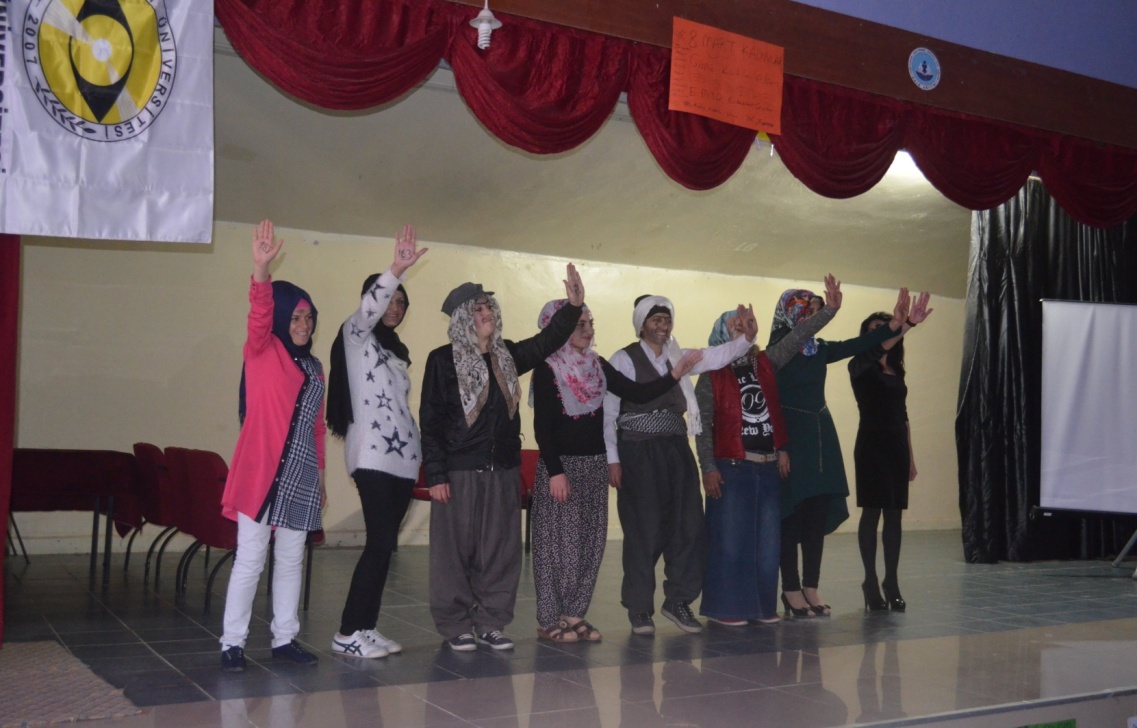 ÖĞRENCİ VE TOPLULUK ETKİNLİKLERİENGELSİZ YAŞAM MERKEZİ ZİYARETİ
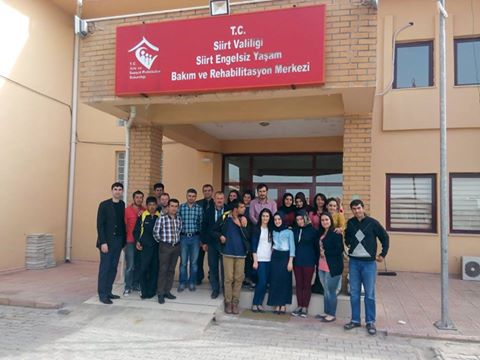 ÖĞRENCİ VE TOPLULUK ETKİNLİKLERİENGELLİLERLE RESİM ÇALIŞMASI
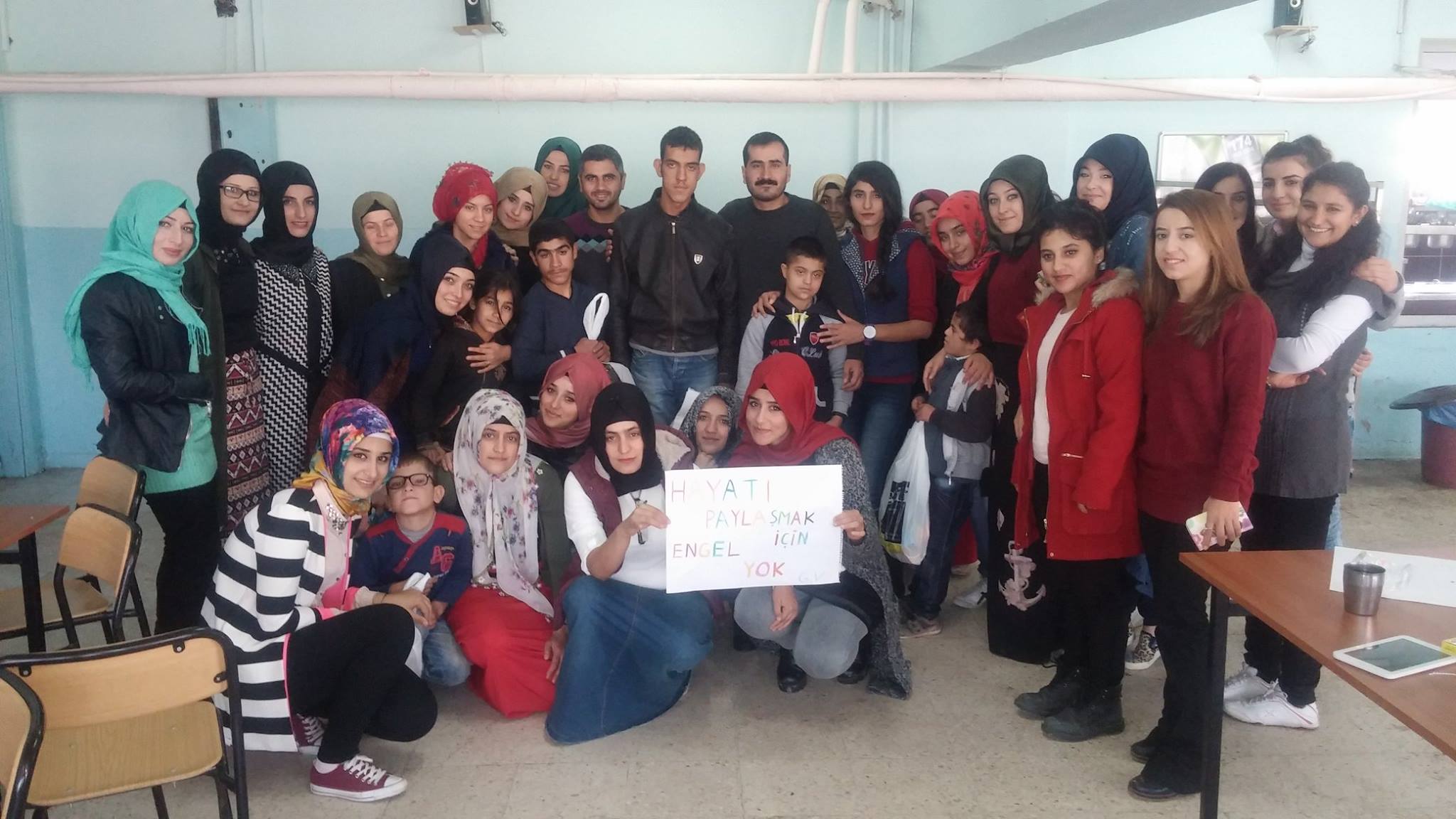 ÖĞRENCİ VE TOPLULUK ETKİNLİKLERİGÖÇ VE MÜLTECİLİK KONULU TİYATRO GÖSTERİSİ
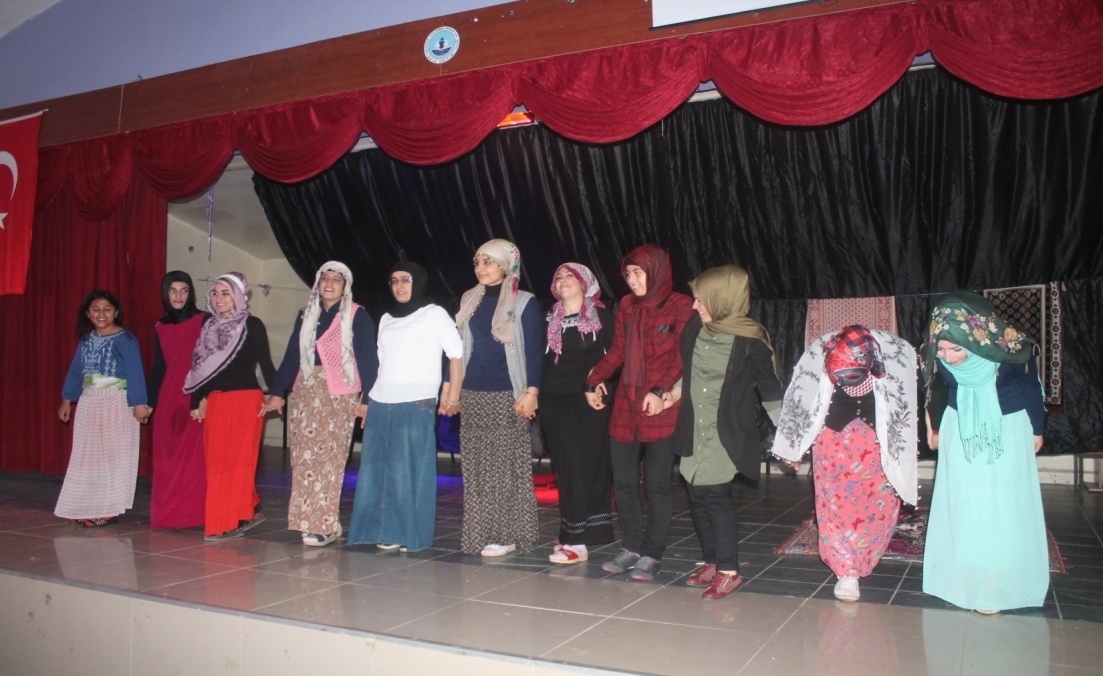 ÖĞRENCİ VE TOPLULUK ETKİNLİKLERİUYGULAMA BAHÇESİNDE AŞILAMA VE BUDAMA
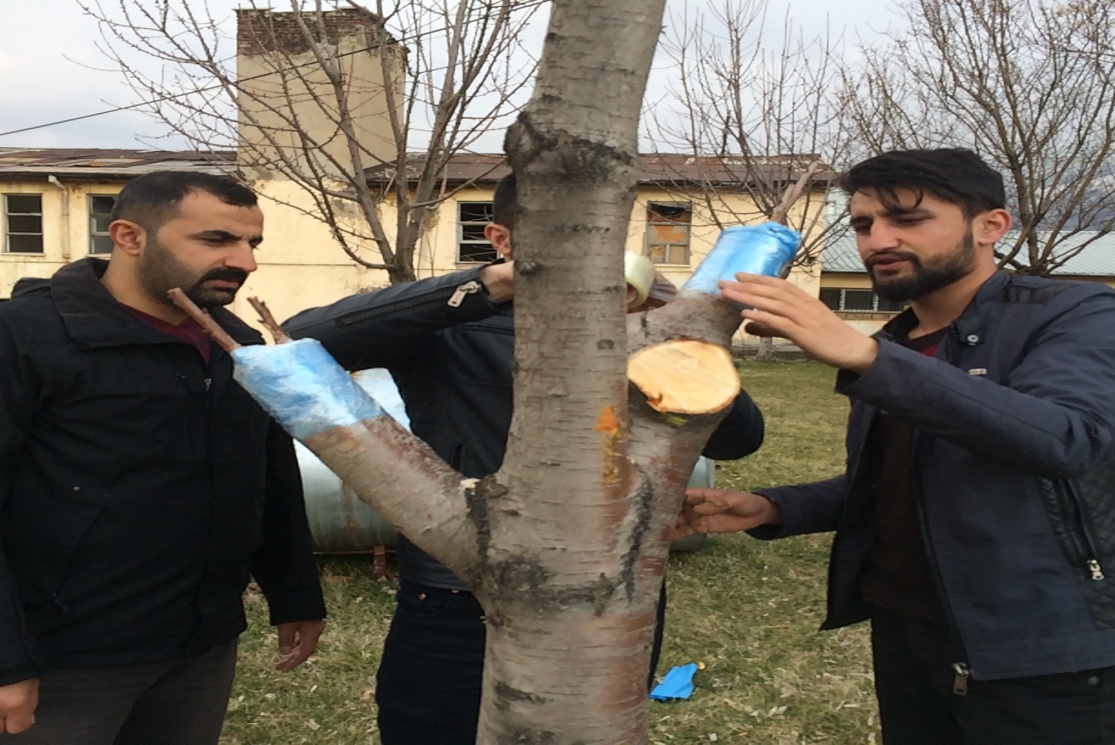 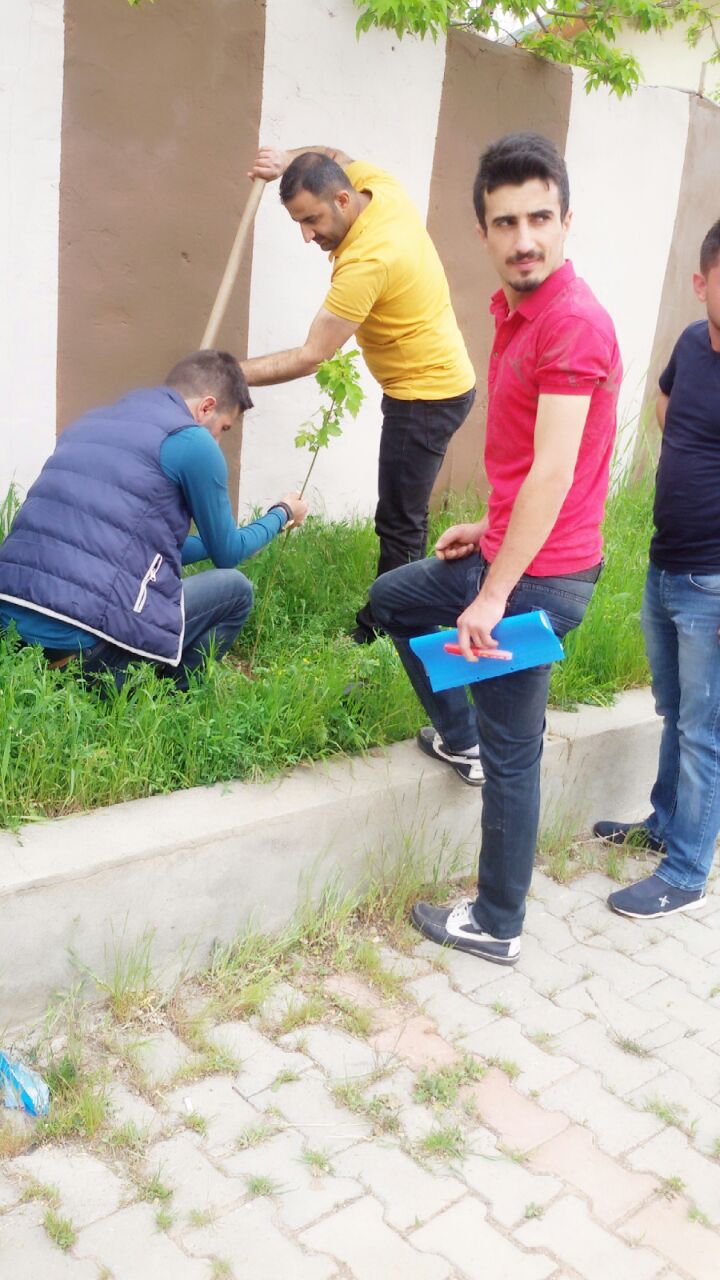 ÖĞRENCİ VE TOPLULUK ETKİNLİKLERİİFFET” KONULU SEMİNER
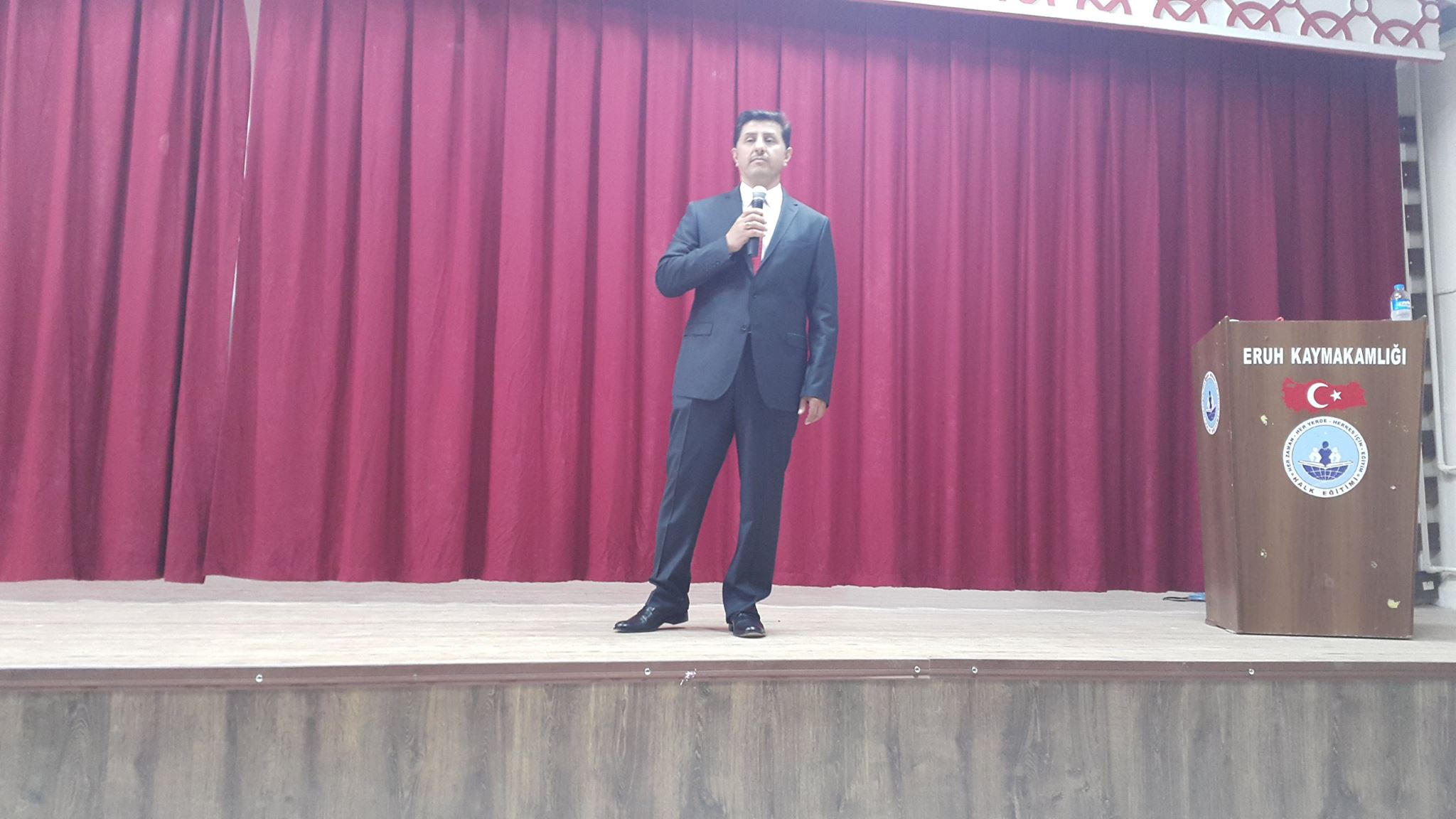 ÖĞRENCİ VE TOPLULUK ETKİNLİKLERİAİLE REHAFI”  ADLI ÇALIŞMA
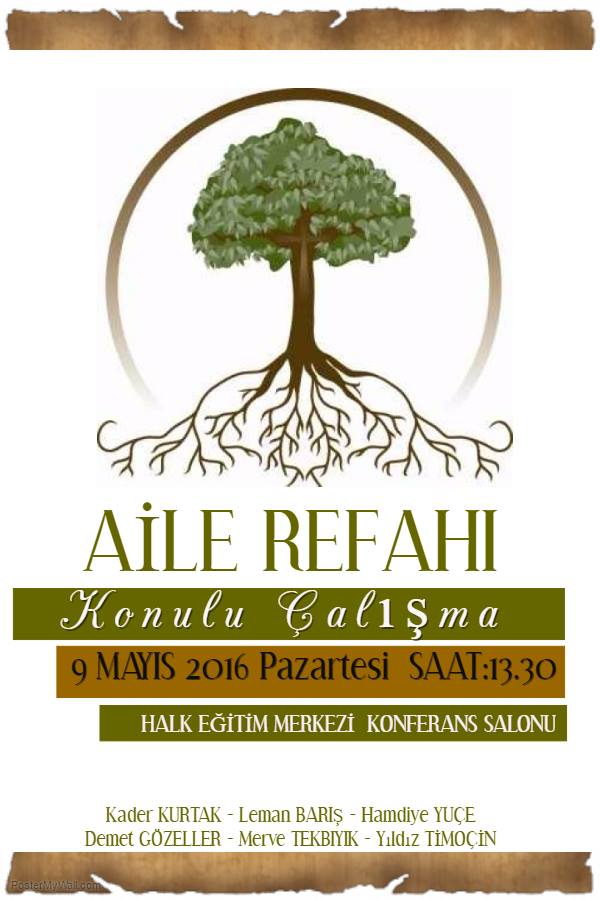 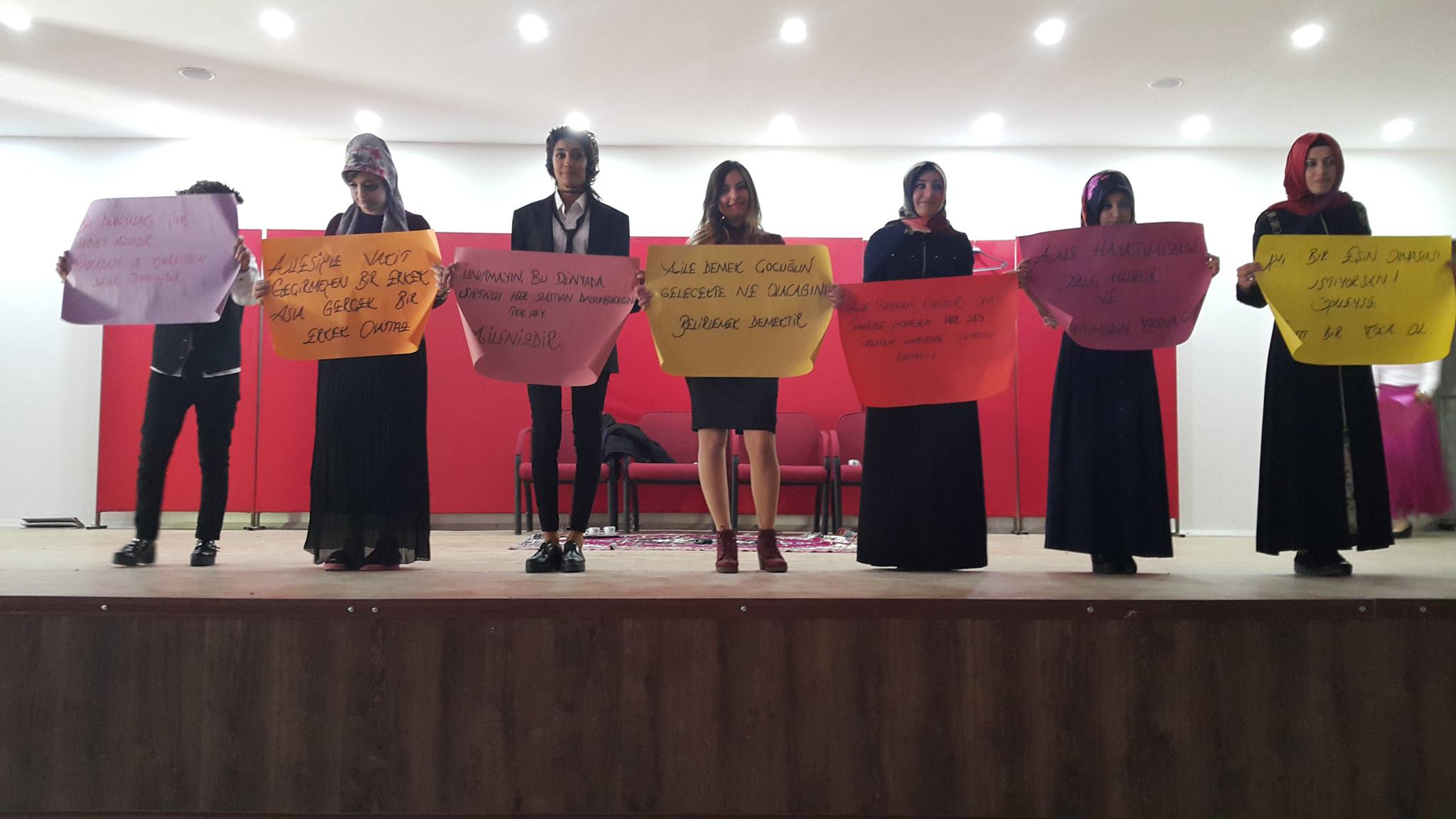 ÖĞRENCİ VE TOPLULUK ETKİNLİKLERİFİDAN DİKME ETKİNLİĞİ
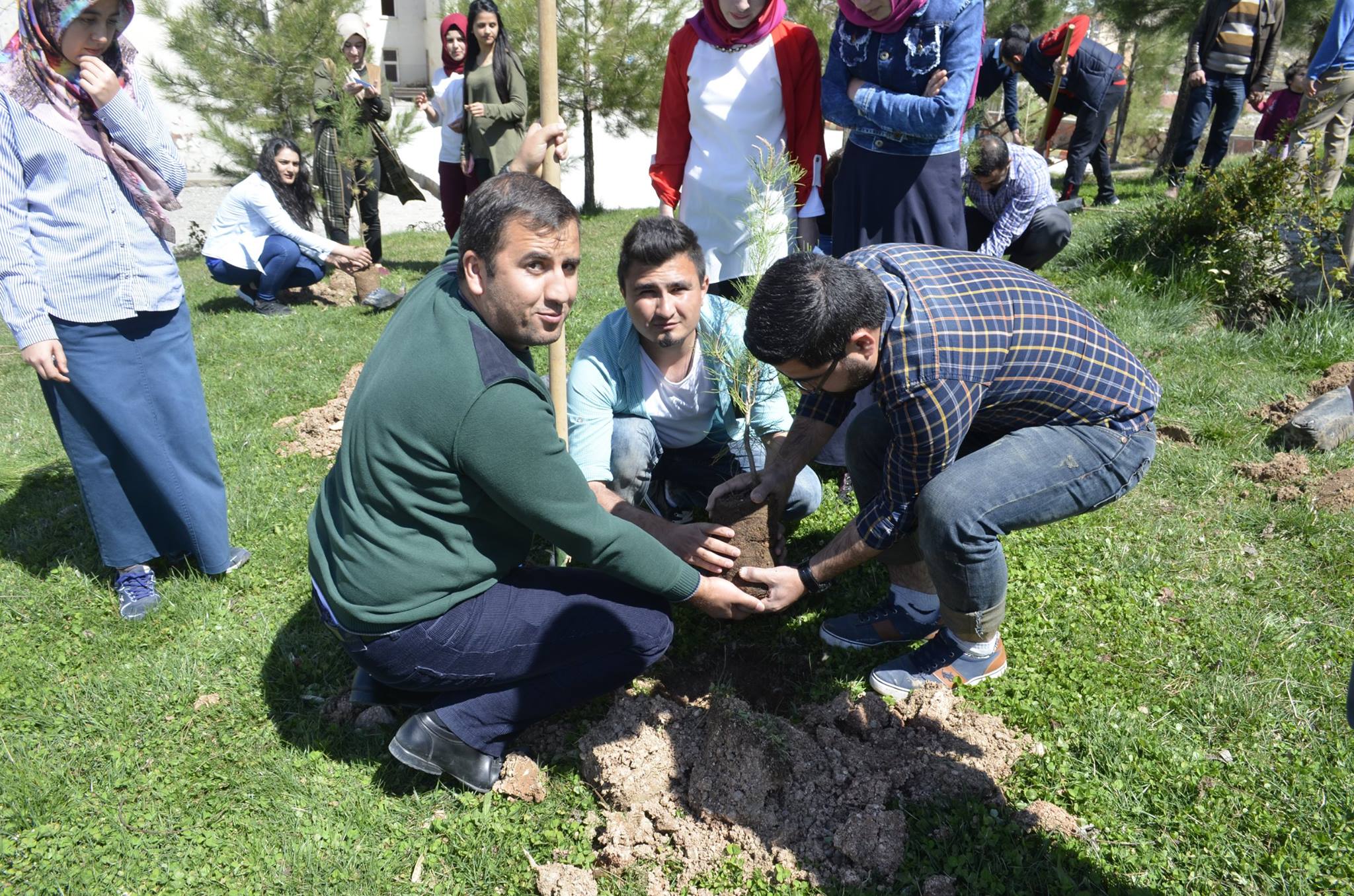 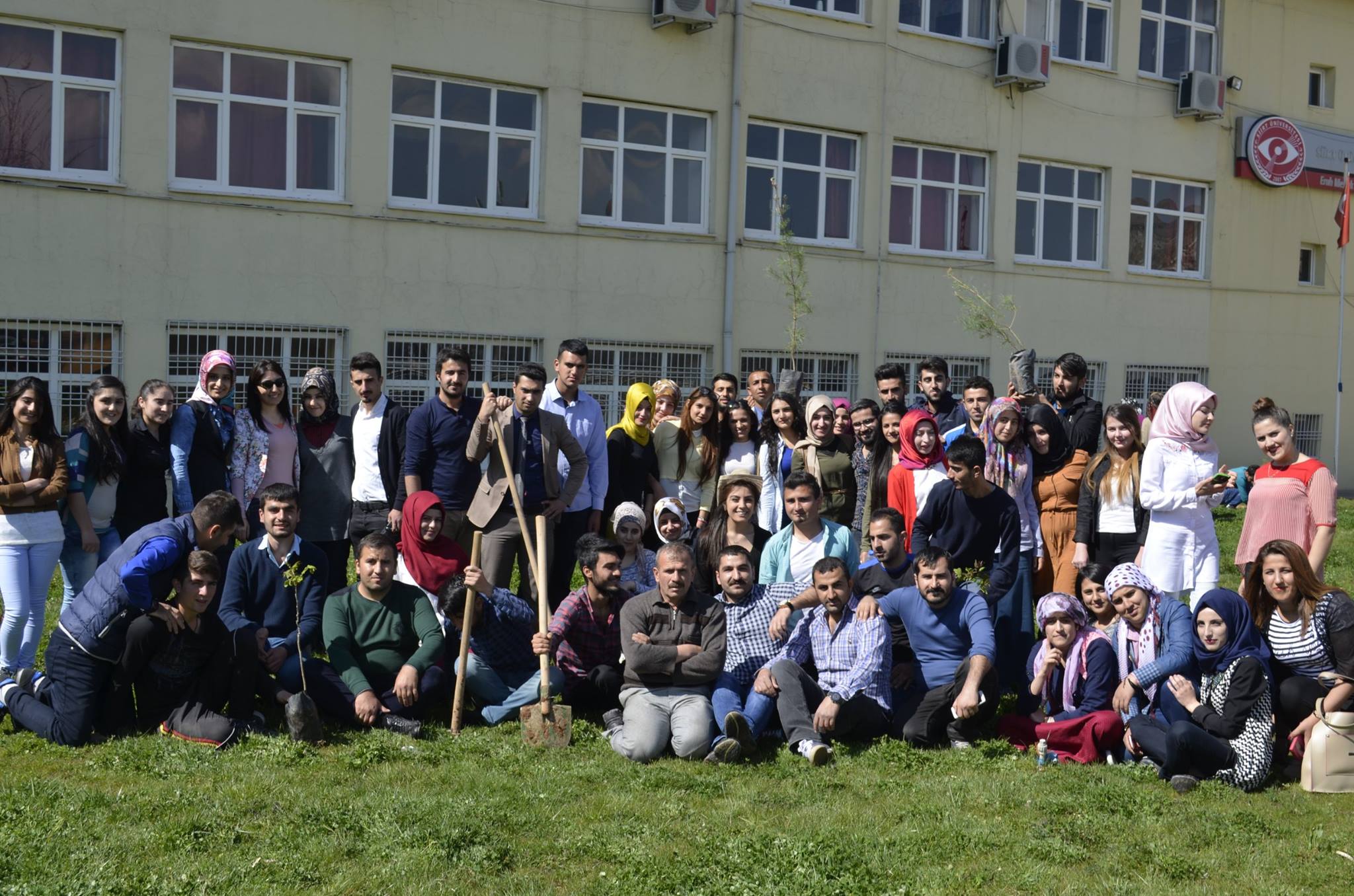 ÖĞRENCİ VE TOPLULUK ETKİNLİKLERİÇOCUK REFAHI KONULU ÇALIŞMA
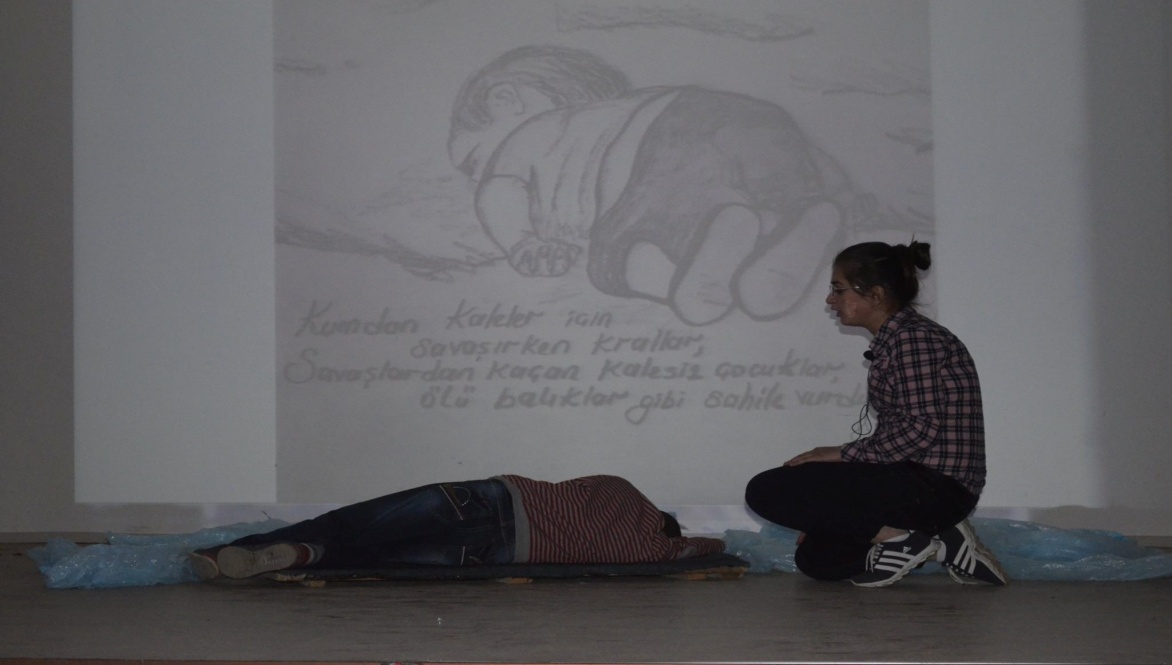 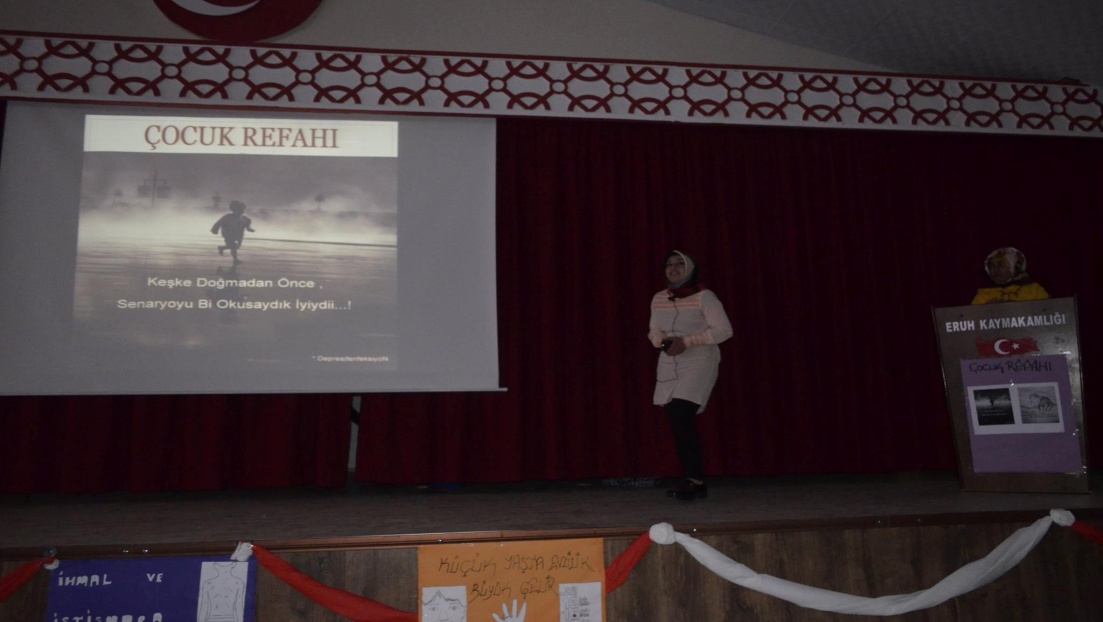 ÖĞRENCİ VE TOPLULUK ETKİNLİKLERİ GENÇLİK REHAFI” KONULU ÇALIŞMA
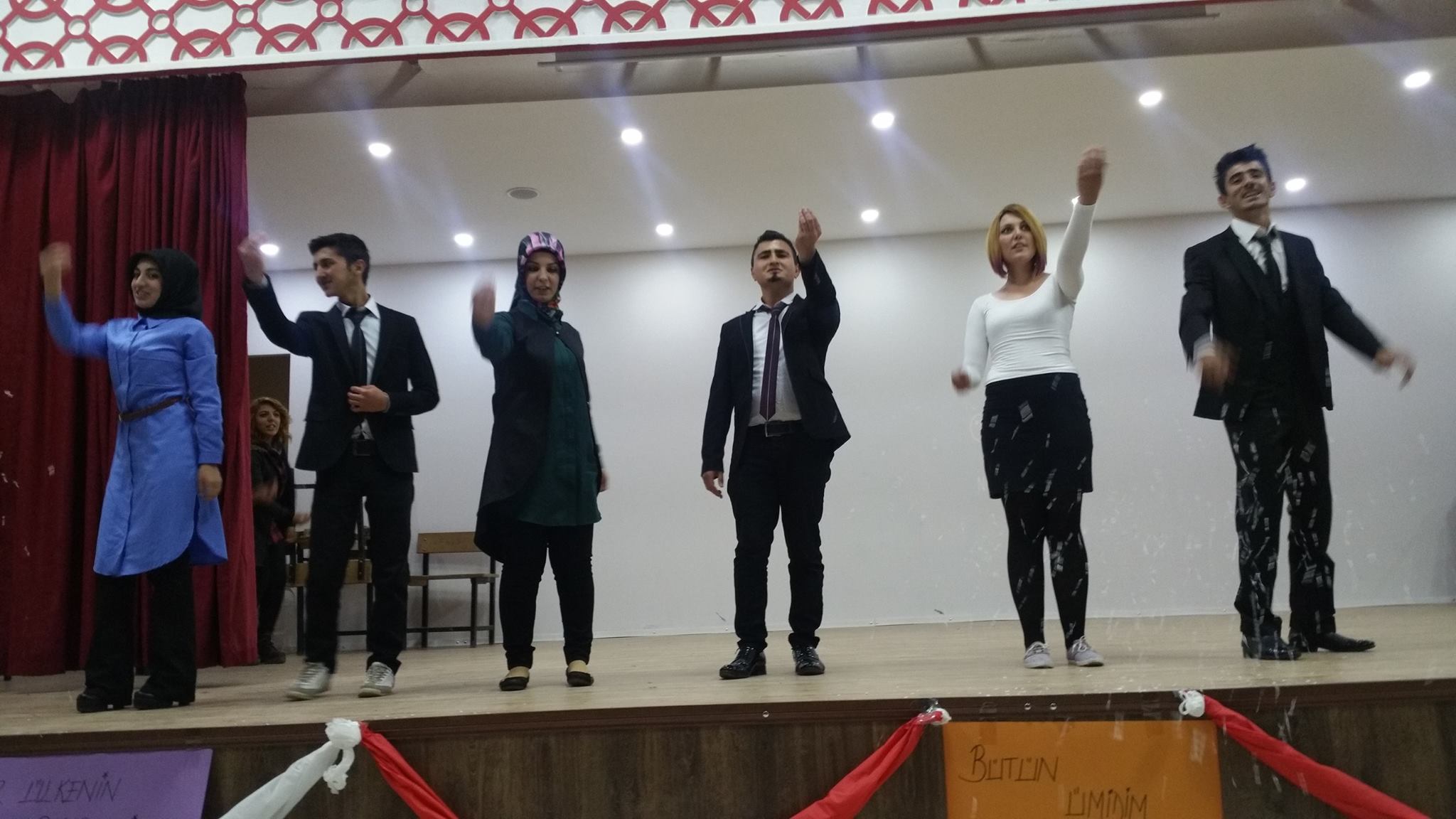 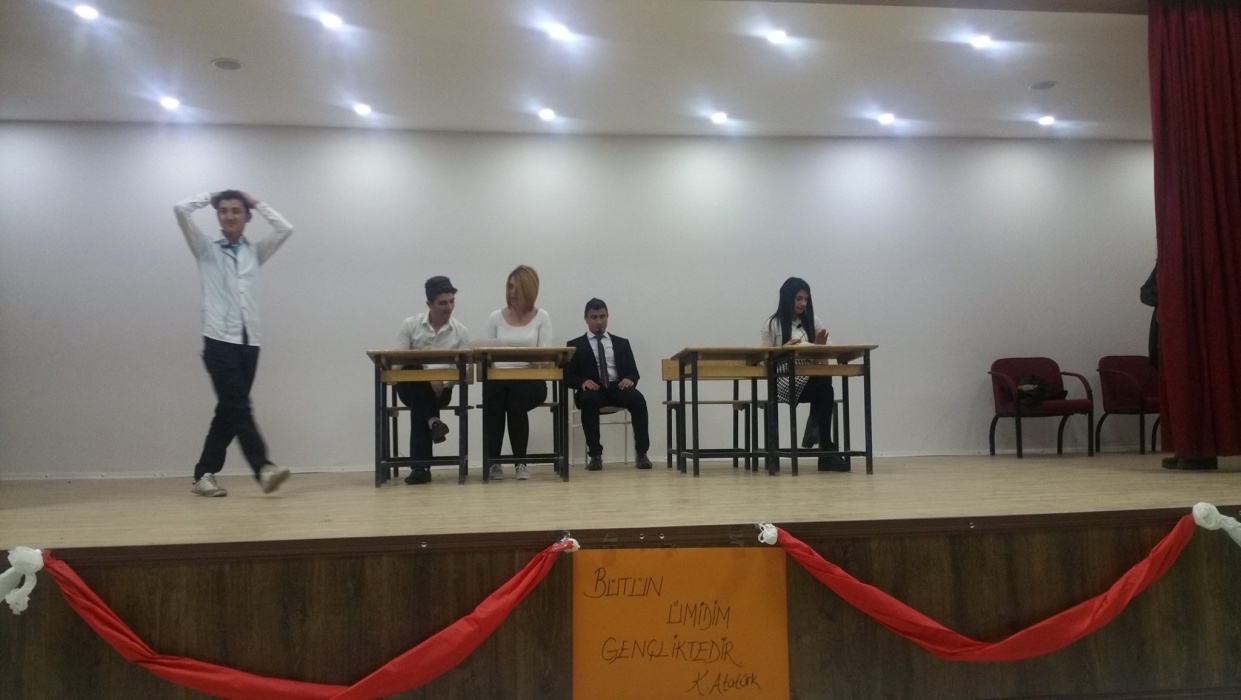 ÖĞRENCİ VE TOPLULUK ETKİNLİKLERİ YAŞLILARA SAYGI HAFTASI EKİNLİĞİ
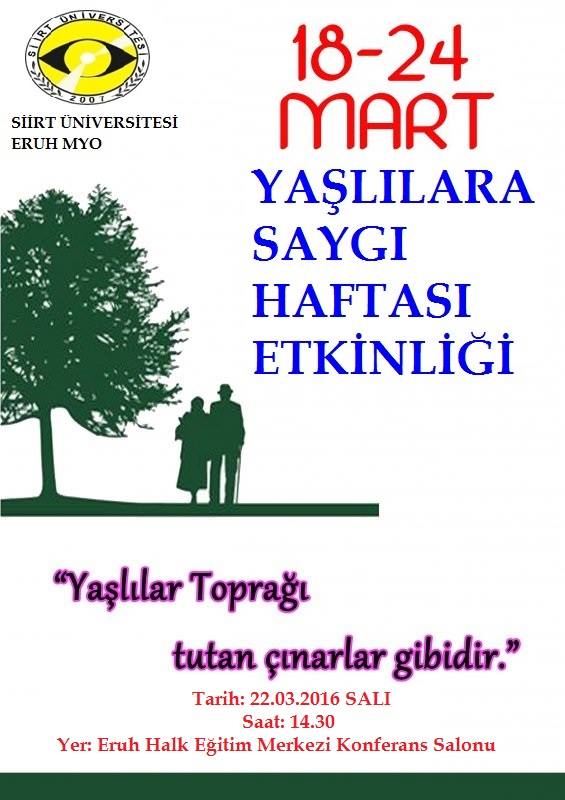 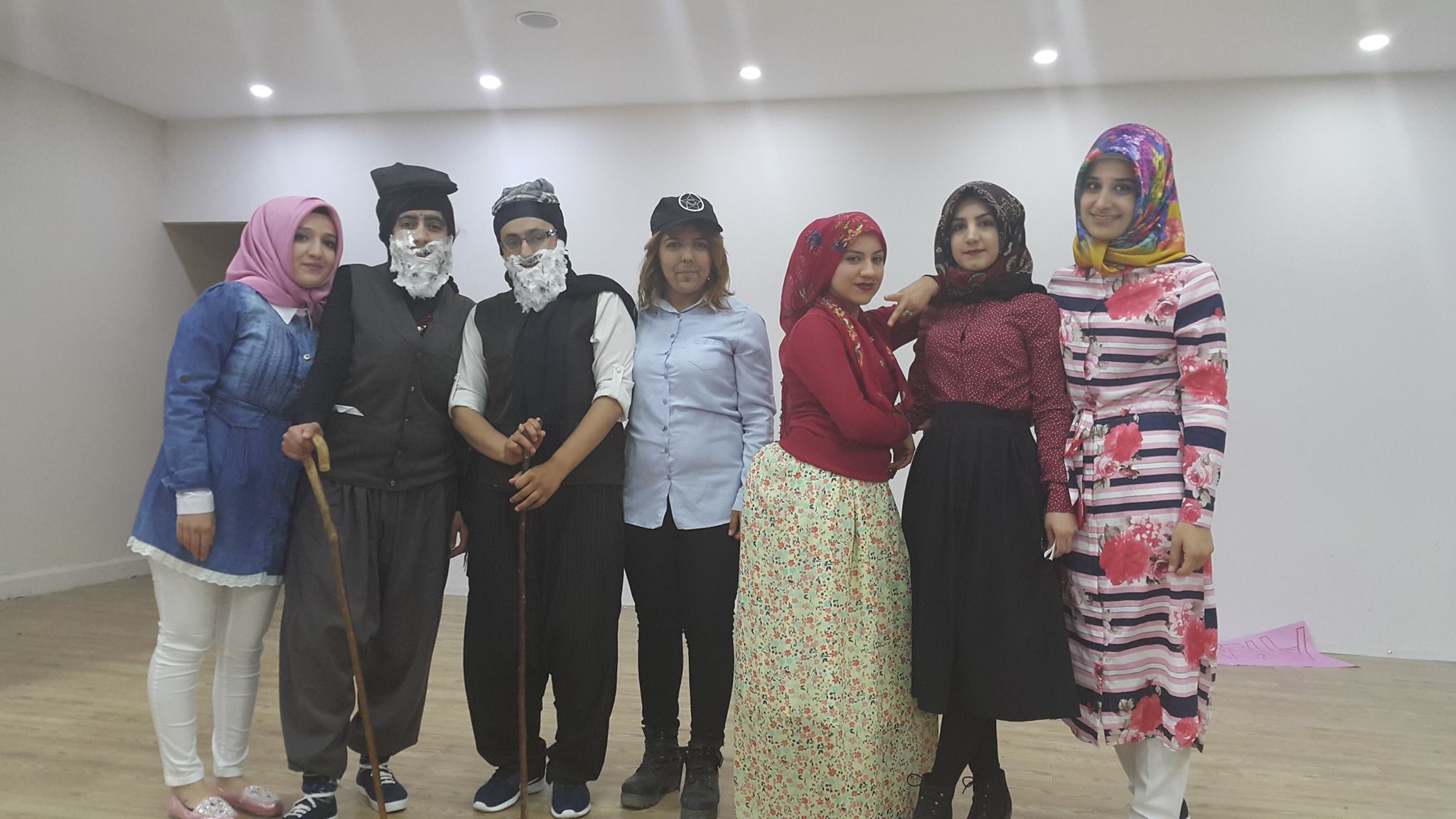 ÖĞRENCİ VE TOPLULUK ETKİNLİKLERİ“KADIN HAKLARI” KONULU ÇALIŞMA
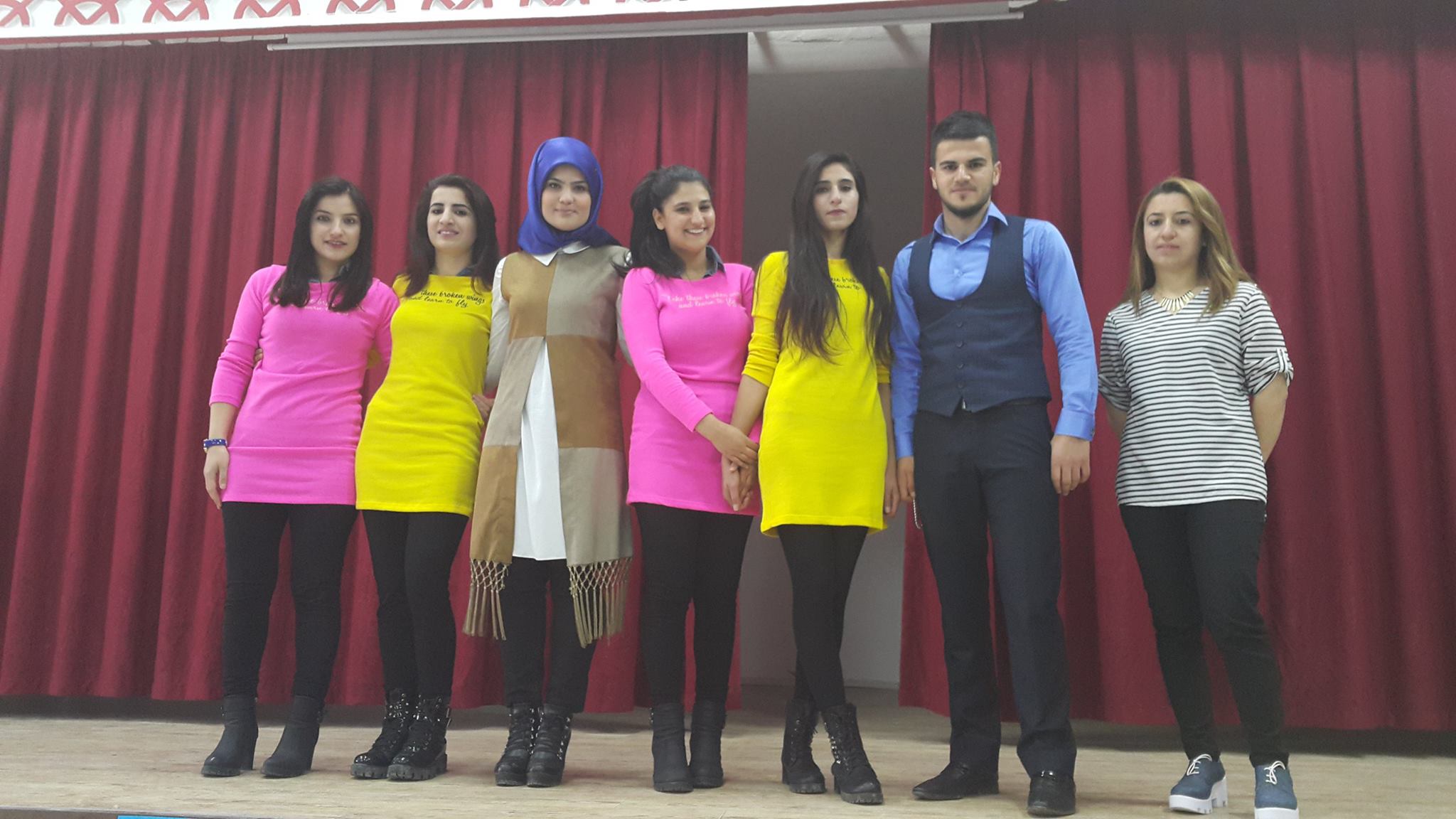 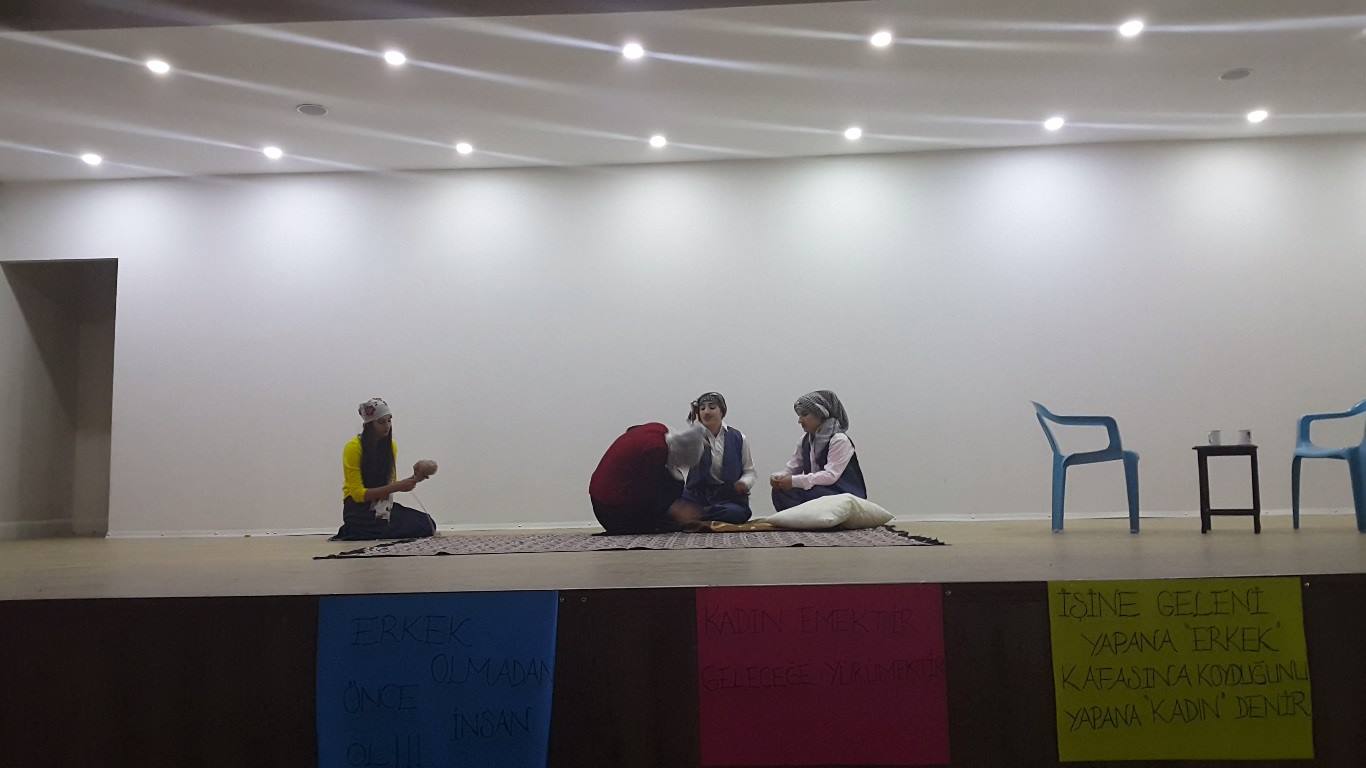 ÖĞRENCİ VE TOPLULUK ETKİNLİKLERİ “KADINIM” HAYATA RENK KATIYORUM ETKİNLİĞİ
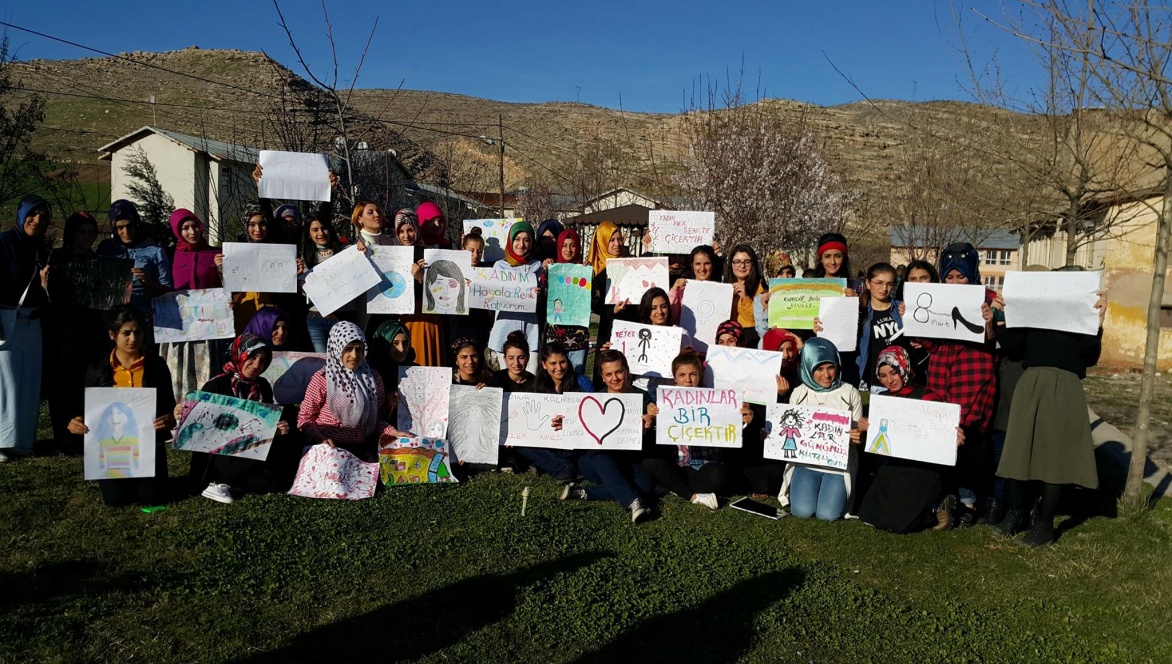 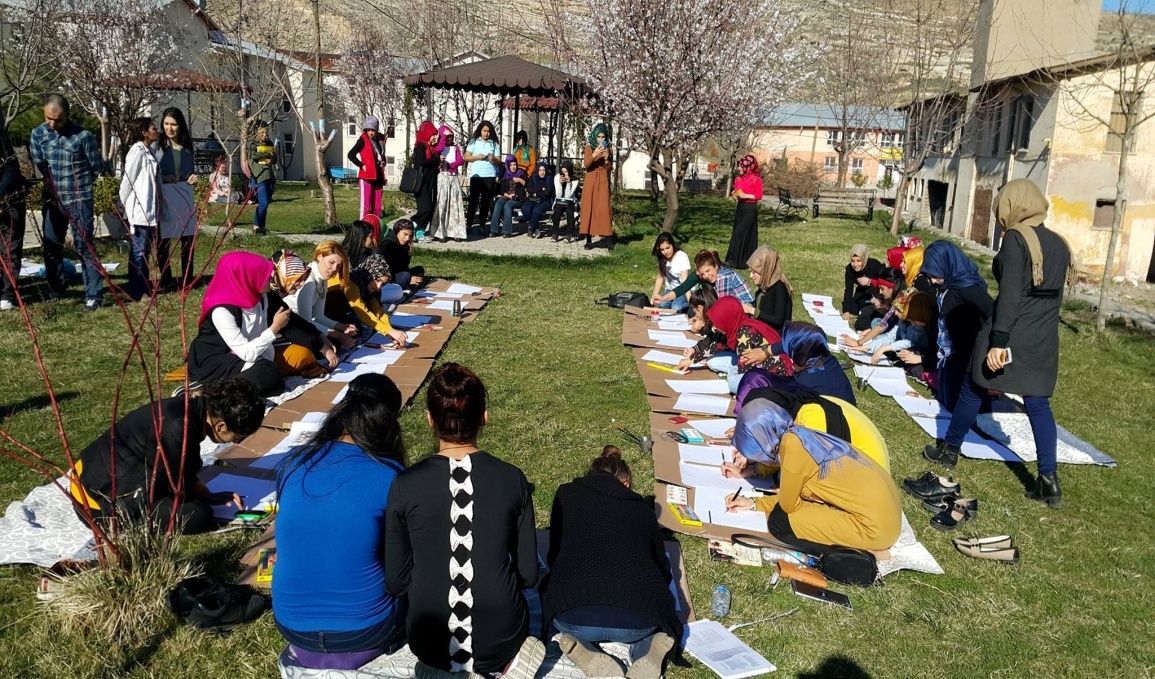 ÖĞRENCİ VE TOPLULUK ETKİNLİKLERİ “3 ARALIK DÜNYA ENGELLİLER GÜNÜ” ETKİNLİĞİ
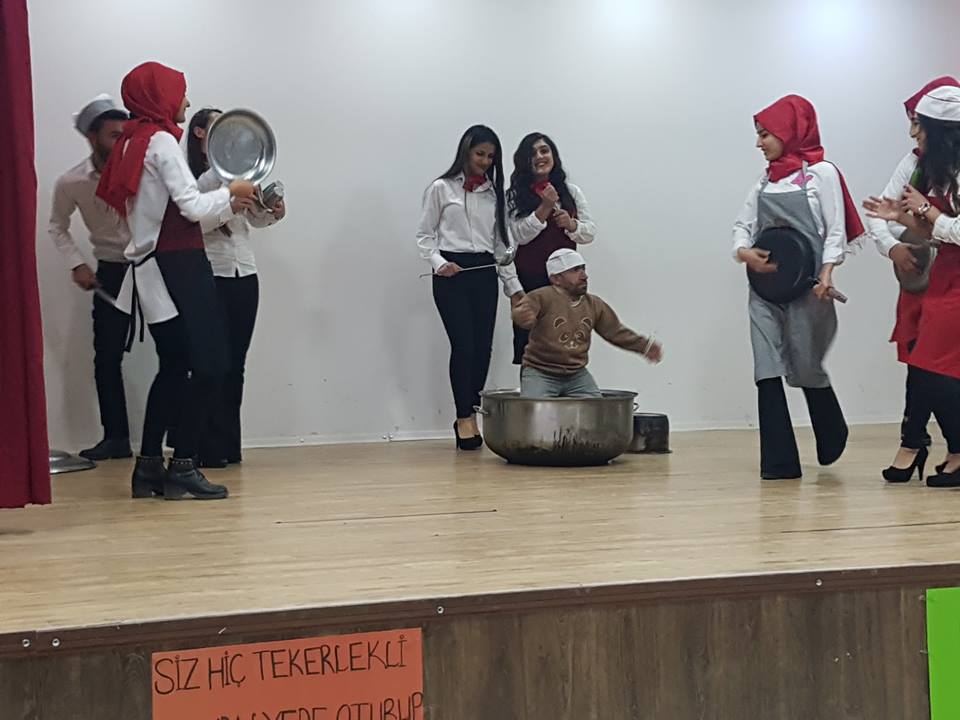 ÖĞRENCİ VE TOPLULUK ETKİNLİKLERİAŞURE ETKİNLİĞİ
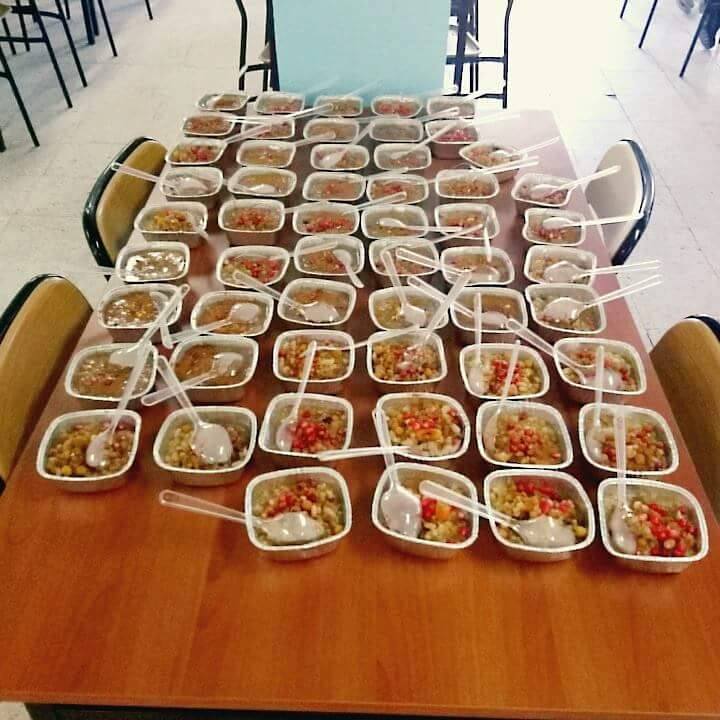 ÖĞRENCİ VE TOPLULUK ETKİNLİKLERİ “DUANIN SOSYAL HAYATIMIZA ETKİLERİ” KONFERANSI
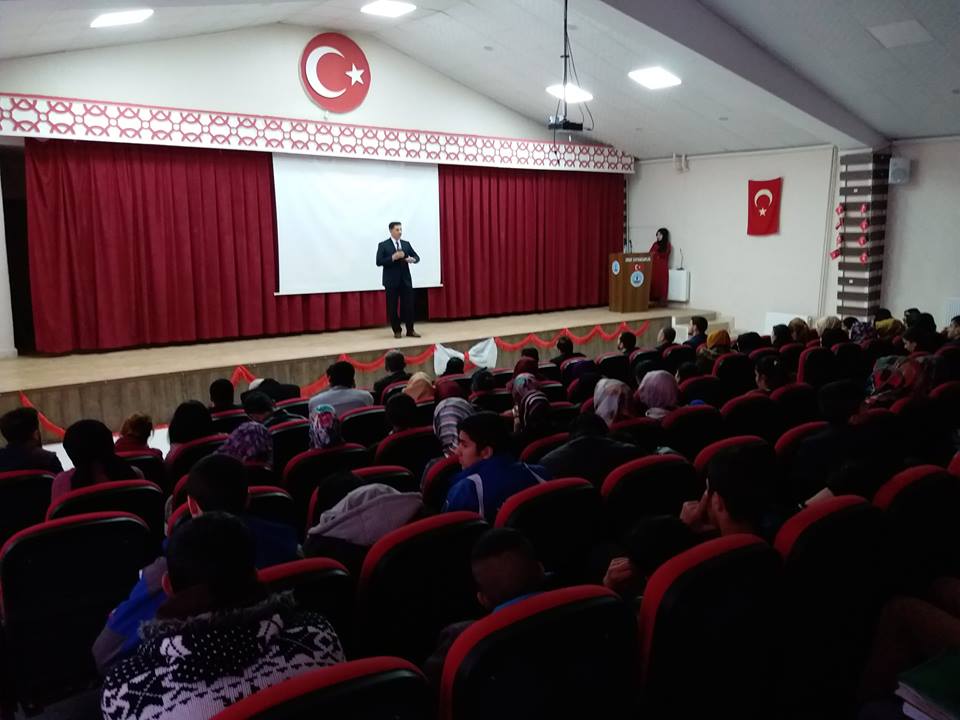 ÖĞRENCİ VE TOPLULUK ETKİNLİKLERİ“MADDE BAĞIMLILIĞI FARKINDALIK” ÇALIŞMASI
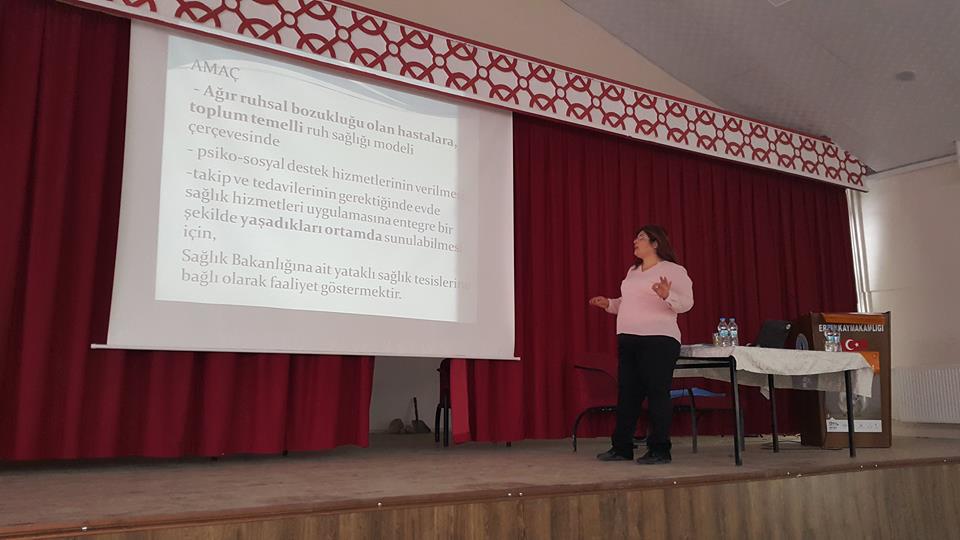 ÖĞRENCİ VE TOPLULUK ETKİNLİKLERİ“MİNİK ELLER SEVGİYLE ISINIYOR” KAMPANYASI
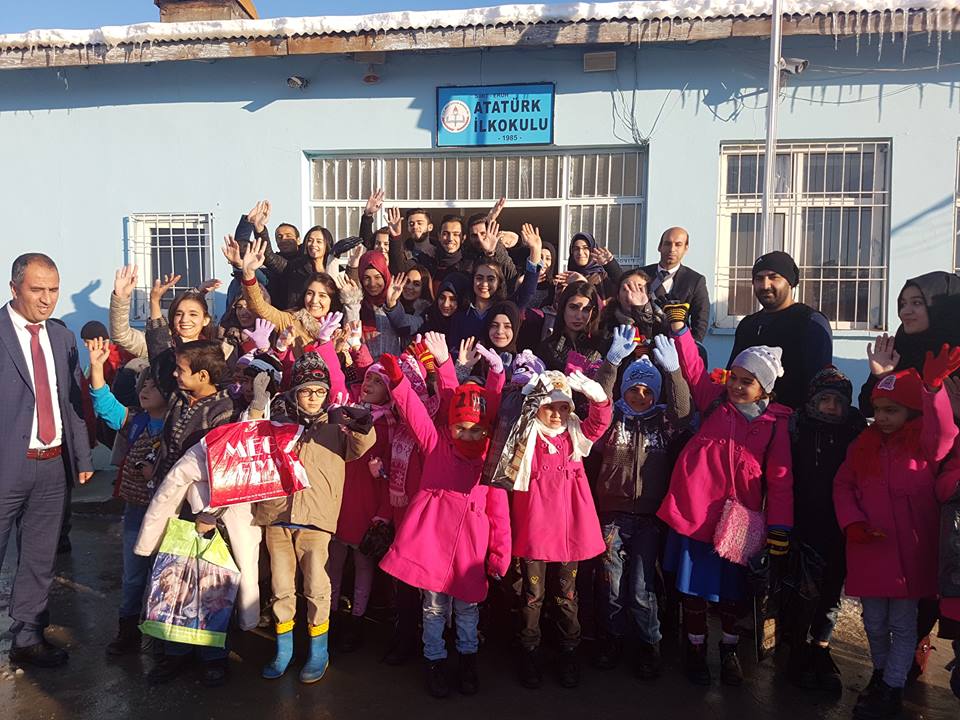 ÖĞRENCİ VE TOPLULUK ETKİNLİKLERİ“YILSONU FUTBOL” TURNUVASI
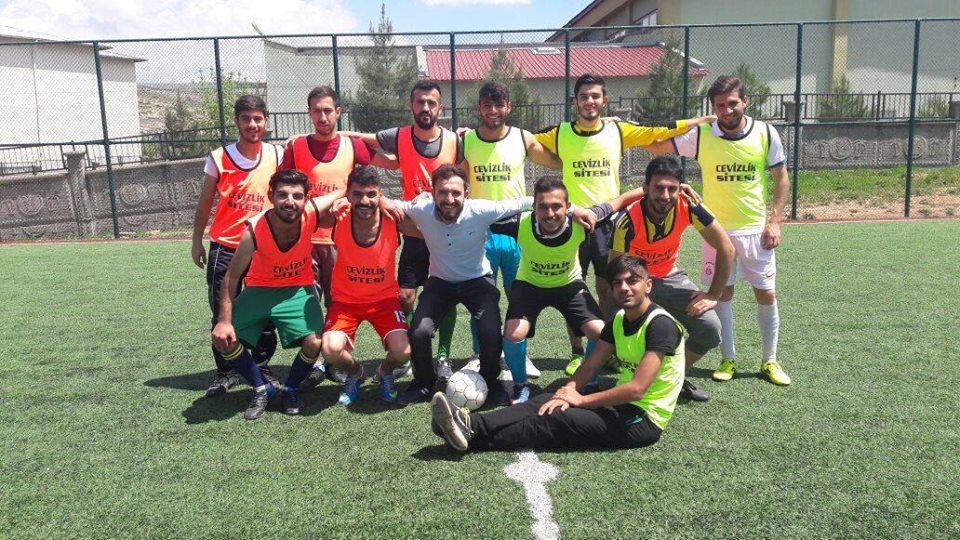 PLANLANAN ÇALIŞMALAR